О ходе подготовки к празднованию100-летия Финуниверситета26 октября 2019г.Проректор по проектам  О.В.Кузнецов
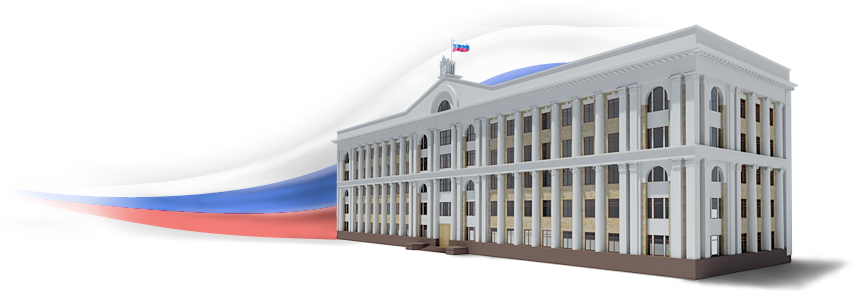 Об основных направлениях деятельности по 100-летию Финуниверситета
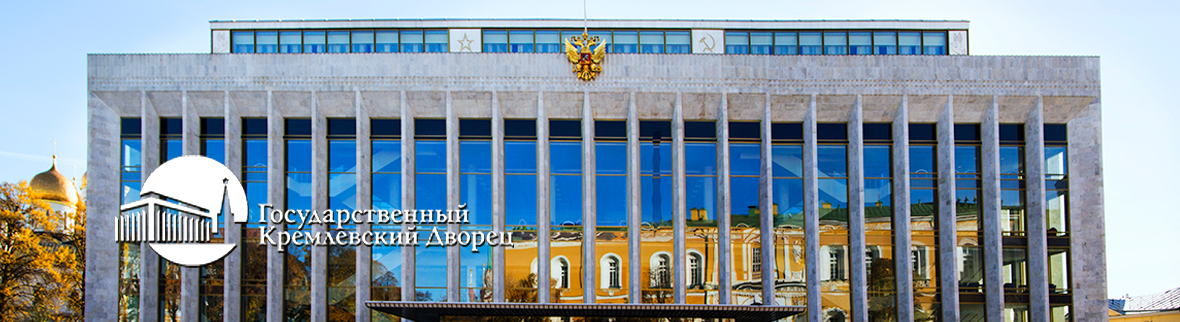 Продвижение логотипа и дизайна 100-летия
Активизация публикационной активности
Формирование базы данных VIP-приглашаемых для торжественного вечера в Кремле (ГКД)
Создание штаба по Кремлю 1 марта 2019
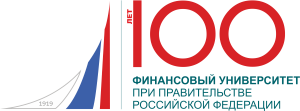 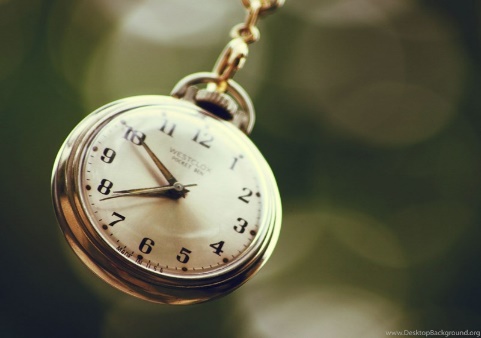 Работа над итоговой сводной сметой – формирование уточненной сметы 
2019 года
Пополнение страницы таймера обратного отсчёта времени
 «За год до 100-летия»
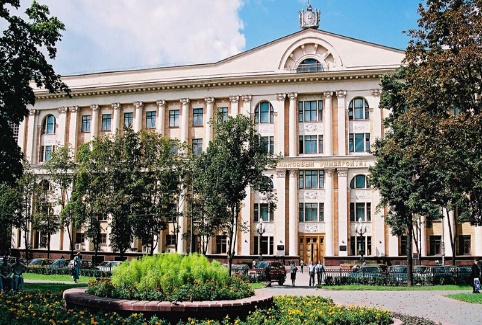 Подготовка и внесение изменений в  основные нормативные документы
Наполнение портала, «Финансовый университет: годы и люди»
Отчет об исполнении плана проведения основных мероприятий, посвященных празднованию 100-летия Финуниверситета
Общее количество запланированных мероприятий: 658

Из них:
Ректорат – 86 мероприятий
Департаменты – 118 мероприятий
Факультеты – 115 мероприятий
Филиалы – 339 мероприятий
Формирование баз данных по VIP-приглашаемым от Финуниверситета
Предварительные списки приглашаемых от проректоров
Партнеры-работодатели Финуниверситета
Предварительные списки приглашаемых от руководителей департаментов, факультетов, кафедр 
Сотрудники и студенты Финуниверситета
Ветераны Финуниверситета

 Послы и представители зарубежных государств
 Зарубежные партнеры
 Иностранные выпускники
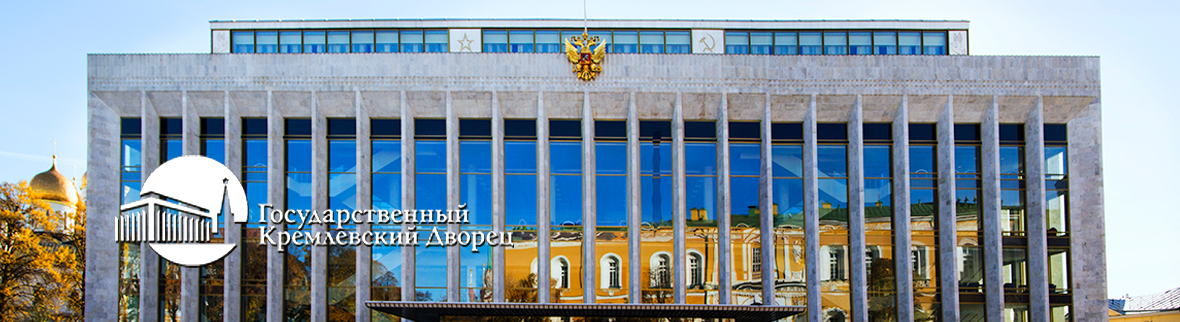 Формирование штаба по организации торжественного вечер в Кремле 1 марта ‘19
Формирование штаба по организации торжественного вечера в Государственном Кремлевском Дворце (ГКД)
Выверка общего списка, включая списки VIP-выпускников
Организация работы по вручению печатных билетов для подтвердивших свое участие в ГКД для всех категорий (VIP-приглашаемые, выпускники Финуниверситета, сотрудники и студенты и проч.)
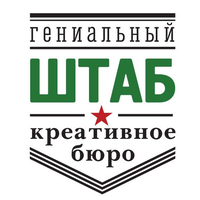 Основные мероприятия, посвященные празднованию 100-летия Финуниверситета в 2018 г.
Основные мероприятия, посвященные празднованию 100-летия Финуниверситета в 2018 г.
Основные мероприятия, посвященные празднованию 100-летия Финуниверситета в 2019 г.
Основные мероприятия, посвященные празднованию 100-летия Финуниверситета в 2019 г.
О ходе подготовки Департаментов, факультетов, филиалов
Предоставление Департаментами письменной информации/отчета о проведенных мероприятиях по рекомендованной форме, в которой порядковый номер мероприятия соответствует Приказу №1416/о от 10 июля 2017 года «О подготовке к проведению мероприятий, посвященных 100-летию Финансового университета.
Включение факультетами пункта  «О ходе подготовки к 100-летию» в повестку заседаний Ученых советов факультетов
Предоставление письменной информации/отчетов по филиалам поквартально
Мониторинг заполнения страниц по 100-летию на сайте Финуниверситета по Департаментам и Факультетам
О ходе подготовки филиалов к празднованию 100-летия Финуниверситета
Филиалы  СПО-колледжи

Благовещенский филиал
Бузулукский филиал
Звенигородский филиал
Канашский филиал
Красноярский филиал
Махачкалинский филиал
Пермский филиал
Самарский филиал
Сургутский филиал
Шадринский филиал
Филиалы ВО

Барнаульский филиал
Бузулукский филиал
Владикавказский филиал
Владимирский филиал
Калужский филиал
Новороссийской филиал
Омский филиал
Пензенский филиал
Санкт-Петербургский филиал
Тульский филиал
Уфимский филиал
Челябинский филиал
Наиболее яркие прошедшие мероприятия филиалов начала учебн. года 2018
Тульский филиал - Парад российского студенчества  15.09.2019
Щадринский филиал – День финансистов 09.09.2018
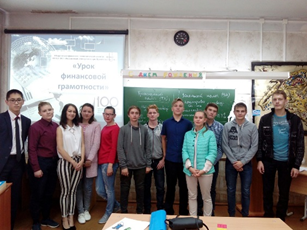 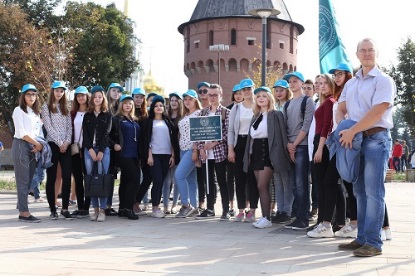 Челябинский филиал - Общеуниверситетская акция
 «Сто шагов к юбилею» 19.09.2018
Уфимский филиал  - Конкурс художественного творчества "Открытие" 27.09.2018
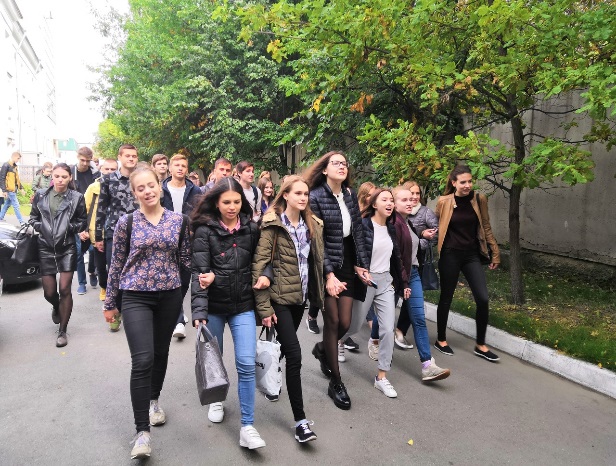 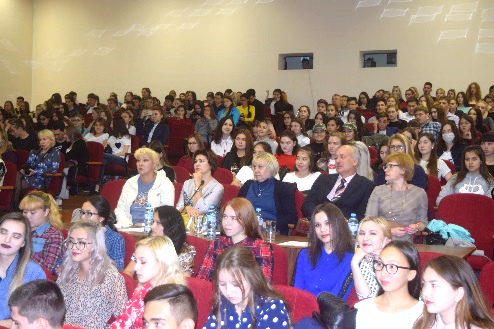 Наиболее яркие прошедшие мероприятия филиалов начала учебн. года 2018
Пермский филиал – Корпоративный слет 25.09.2018
Владимирский филиал - Интерактивная программа
 «100» проекта «ФинПросвет»  22.09.2018
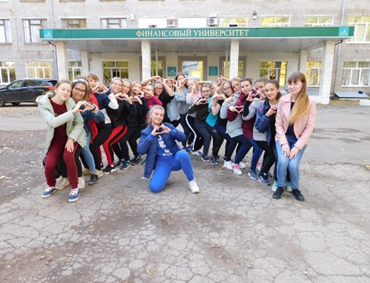 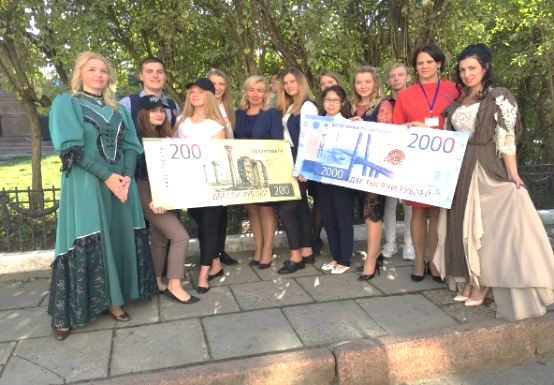 Курский филиал - Региональный молодежный 
Форум «Молодежь и политика» 21.08.2018
Омский филиал -Творческий конкурс, 
посвящённый 100-летию 15.09.2018
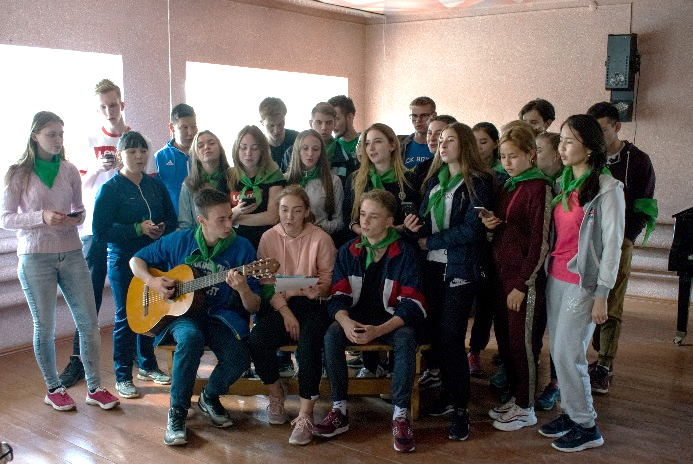 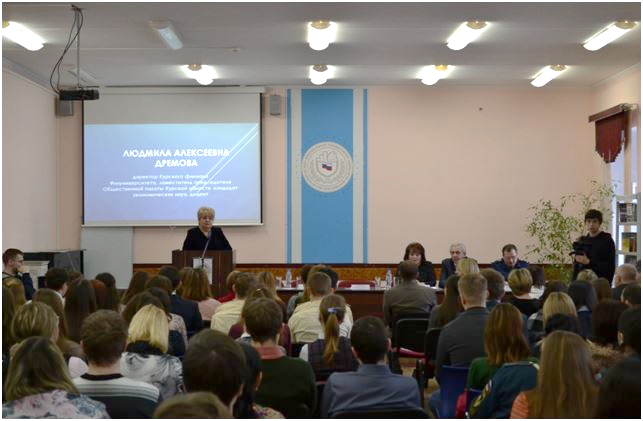 БЛАГОДАРЮ 
ЗА ВНИМАНИЕ!